Data Update:Yemen Baseline,Afghanistan TrendsPart I of IICenter for Strategic and International StudiesApril 4, 2011
Gary Langer
Langer Research Associates
glanger@langerresearch.com
Yemen project summary
Broadcasting Board of Governors survey
Field work: D3 Systems/Yemen Polling Center
Design/Analysis: D3/Langer Research Associates
National, area-probability sample
1,112 face-to-face interviews Dec. 9-29, 2010
59 native Arabic-speaking interviewers, 10 field supervisors
Avg. 52-minute interview; 99 substantive questions, 21 demographics, 28 QC-management
MOE +/-3 points at 95% confidence level
Presentation summary
Yemenis’ evaluations of national institutions and local conditions
Preferences for governance
Relevant personal characteristics, interests and information
Indices of disaffection and engagement
Aimed at understanding of key elements of public sentiment in Yemen – essential for effective  engagement/communication
A few basics
73% have monthly HH income <60K rials (<$280)
59% no more than intermediate school education; includes 37% w/ no formal education 
29% illiterate
62% of men are unemployed (38%) or self-employed (24%)
35% have no power line electricity, inc. half w/ generator access, half with no power whatsoever
Pop. is 71% rural
84% reside in North Yemen
Attitudinally…
Performance Ratings
Source: Broadcasting Board of Governors
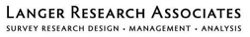 Performance Ratings
Source: Broadcasting Board of Governors
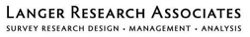 Performance Ratings
Source: Broadcasting Board of Governors
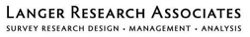 Men More Negative
          (DKs percentaged out)

                     Men          Women   
                    Pos-Neg      Pos-Neg 
Central gov’t     50-50    0    57-43  +14
District gov’t    35-65  -30    43-57  -14
Police            47-53   -6    64-36  +28
Army              68-32  +48    70-30  +40
Saleh Favorability
Source: Broadcasting Board of Governors
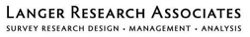 Saleh Favorability by Region
Source: Broadcasting Board of Governors
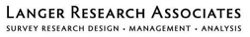 Life a year from now...
Source: Broadcasting Board of Governors
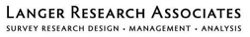 Negative groups
Men: 
52% “wrong direction” vs. 28% among women; “right direction” 34% vs. 44%. 
“Life worse” 23% among men, 14% among women.
Elders: 
“Life better” 38% among 50+ vs. 53% among <25. (Similar by sex.)
“Right direction” 43% among younger men vs. 30% among men 50+.
South Yemen: 
“Wrong track” 69% vs. 35% in the North; “life better” 38% vs. 50%.
Effect of Complaining 
About a Gov’t Official
Source: Broadcasting Board of Governors
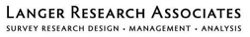 [Speaker Notes: -B/W essentially the same by sex, age, urban/rural. Men +19 “no effect” (50% vs. 31%) while women +24 DK (35% vs. 9%).
-In the South “worse” is +12 (35% vs. 22%) and better is -8 (7% vs. 15%).]
Ratings of Local Conditions
Source: Broadcasting Board of Governors
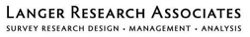 [Speaker Notes: -Economy, very negative 58%; infrastructure 41%.
-These interact strongly with ratings of gov’t institutions and with expectations (BWS and track/direction).
-Not many diffs by group; young men less likely to rate their living conditions overall as bad (28% vs. 38%).]
Preferred Form of Government
Source: Broadcasting Board of Governors
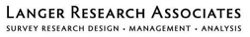 Preference for Democracy by Groups
Source: Broadcasting Board of Governors
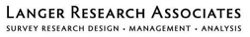 Gov’t Follow Islamic Principles
Source: Broadcasting Board of Governors
83%
Very
Somewhat
6%
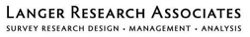 Follow Islamic Principles - Groups
Source: Broadcasting Board of Governors
88%
78%
72%
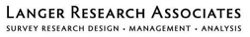 Religiosity
Source: Broadcasting Board of Governors
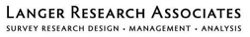 Influences on Opinions
Source: Broadcasting Board of Governors
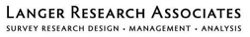 Interest/Information Levels
Source: Broadcasting Board of Governors
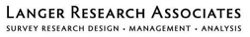 Interest/Info., Younger/Older Men
Source: Broadcasting Board of Governors
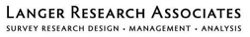 Favorability Ratings
Source: Broadcasting Board of Governors
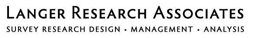 Influences on Opinions
Source: Broadcasting Board of Governors
85%
65%
34%
32%
25%
23%
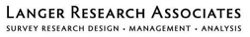 Disaffection Index
Engagement Index
Combination of (α=.94):
Interest in/informed about: governorate events, Yemen events, world events, Arab country policies, U.S. policies, Yemen culture, Arab culture, Western culture
Interest in news about: Yemen, Arab, Europe, U.S.
Variables recoded, inc. intensity, and standardized so that higher scores = greater engagement.
Had to answer at least 8 of the 20 questions in order to get a score.
Combination of (α=.85):
Ratings of the work of: central gov’t, district gov’t, police, army
Favorability ratings of: gov’t in general, parliament, Saleh
Satisfaction with progress toward system of rules
Effect of complaining about a gov’t official
Variables recoded, inc. intensity, and standardized so that higher scores = more disaffection
Had to answer at least 5 of the 9 questions to get a score
Disaffection and 
Engagement Indices
Source: Broadcasting Board of Governors
Disaffection: Young men/older men n.s.; men/women < .001. 
Engagement: Young men/older men marginally sig.; men/women < .001.
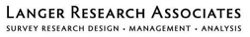 Disaffection/Engagement - Region
Source: Broadcasting Board of Governors
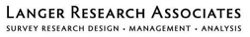 Disaffection/Engagement: Urban/Rural
Source: Broadcasting Board of Governors
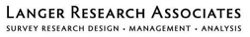 Disaffection Index
Engagement Index
Low engagement (0-5  Qs pos.)
All  55%
Men  39%
Women  71%

Moderate engagement (6-13 pos.)
All  34%
Men  42%	
Women  25%

High engagement (14-20 pos.)
All  11%
Men  19%
Women  4%
Low disaffection (0-2 Qs neg.)
All  57%
Men  47%
Women  67%

Moderate disaffection (3-5 neg.)
All   23%
Men  24%	
Women  22%

High disaffection (6-9 neg.)
All  20%
Men  29%
Women  11%
Take-aways
Significant levels of disaffection, skepticism of gov’t
Broad, deep economic discontent, development needs
Majority support for democracy, higher among men –guided by strict Islamic principles
Inward-looking society, low info./interest beyond local
Broad, deeply suspicions of the United States
Family, friends, associates and religious leaders are the prime levers of influence
Any approach should be Yemen-centric
Data Update:Yemen Baseline,Afghanistan TrendsPart I of IICenter for Strategic and International StudiesApril 4, 2011
Gary Langer
Langer Research Associates
glanger@langerresearch.com